COVID-19 challenges for labour force statistics
Kieran Walsh, ILO Department of Statistics 9th November, 2022
Advancing social justice, promoting decent work
1
Challenges for labour statistics due to COVID_19
Maintaining data collection
Definitions and measurement guidance
Continuing to produce relevant data
Data collection disruption (based on 110 countries)
Nearly half of all countries had to suspend LFS interviewing
Up to 70% of countries in some regions (limited coverage in Arab States)
Less disruption in countries with regular data collection and remote interviewing (e.g. telephone interviewing)
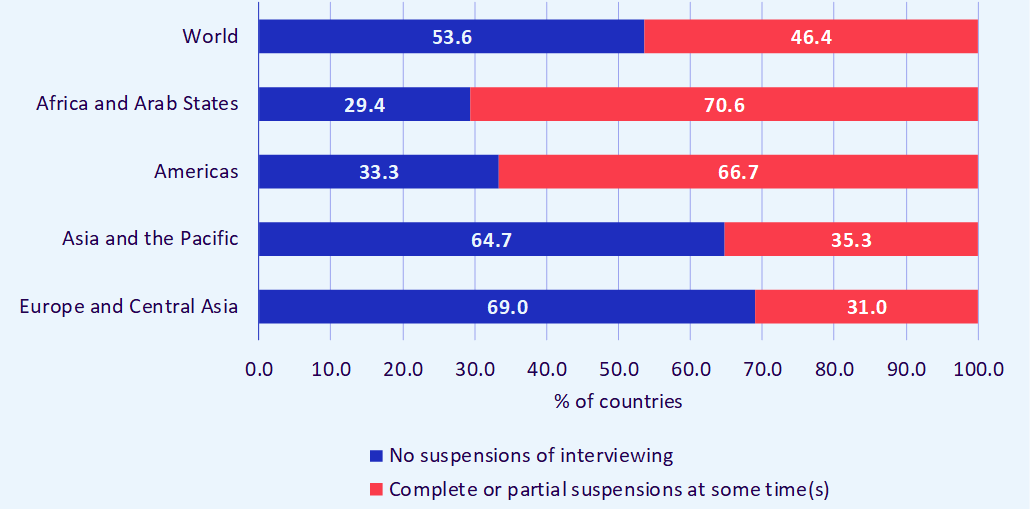 Data collection disruption contd.
22% of countries cancelled a LFS (59% in Africa) – most did an alternative survey on labour market impacts
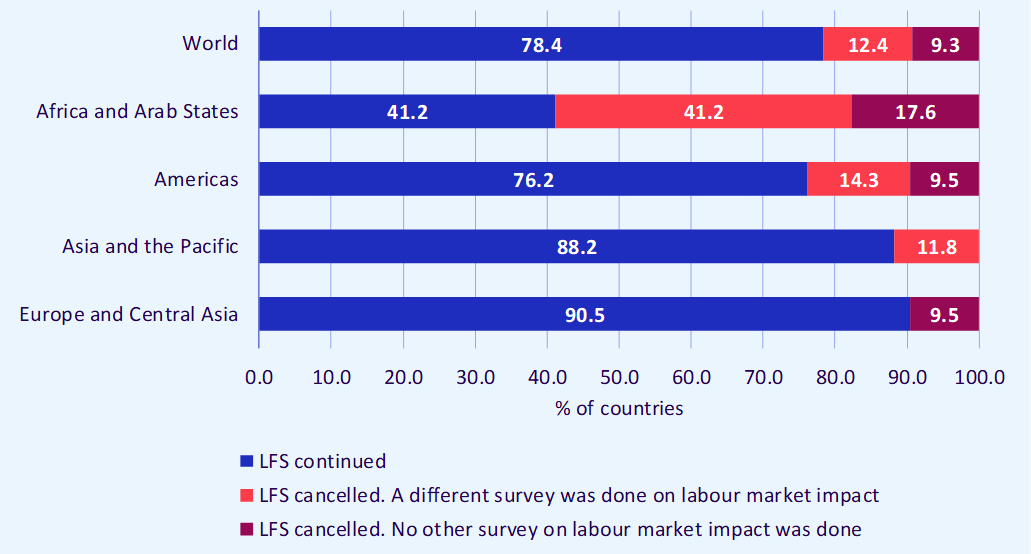 Data collection disruption contd.
The majority of countries increased use of remote data collection
62% globally, 67% in Americas
Nearly half of all countries in Africa and the Americas introduced a new remote mode – in Europe more common to make increased use of existing remote modes
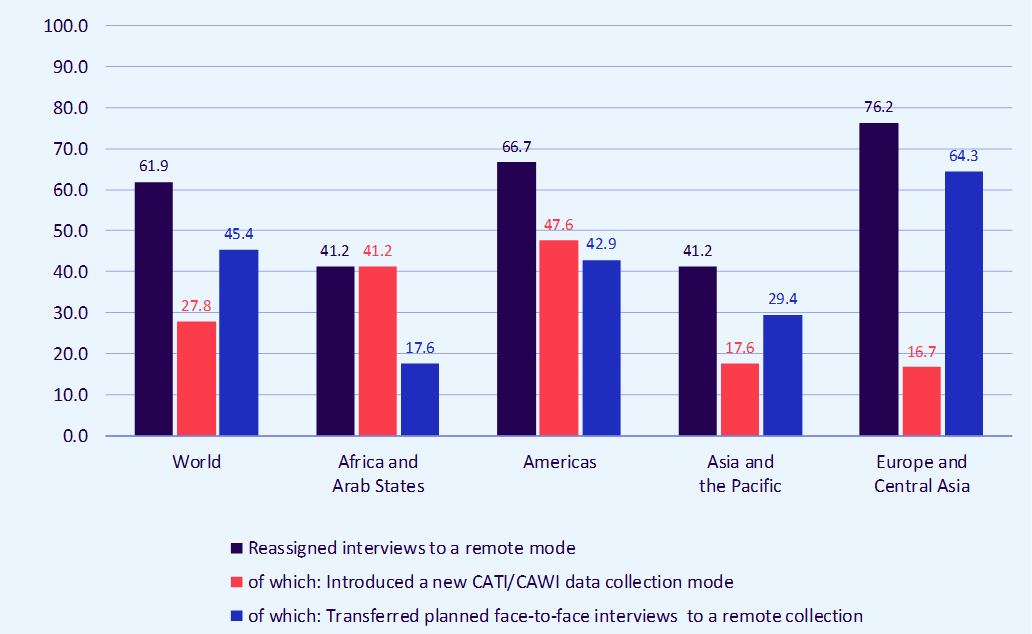 Other themes
More than half of all countries added questions to their LFS to collect extra information (over 70% in Americas)
Some countries also did additional surveys and/or removed questions
Around 20% had to cancel publications or remove indicators
However, the majority of countries did manage to complete planned LFS
About half the countries who did not use remote modes before introduced them in 2020 (27 countries) - only half of those expected to keep them
More recent information suggests telephone interviewing will increase but many countries had difficulty to get contact details
Substantial investment and development needed to fill this gap
Mixed mode collection with panel design helps where possible
Definitions and measurement guidance
Challenge 2: Definitions and measurement guidance
A range of challenges related to statistical definitions
E.g. clarification of criteria related to temporary absence and affirming existing standards on unemployment
Also guidance on additional indicators and data collection
https://www.ilo.org/wcmsp5/groups/public/---dgreports/---stat/documents/publication/wcms_741145.pdf 
Also new guidance requested on concepts such as teleworking
https://www.ilo.org/wcmsp5/groups/public/---dgreports/---stat/documents/publication/wcms_747075.pdf
Maintaining relevance
Challenge 3: Maintaining relevance
Continuance of existing indicators on employment and unemployment highly valuable
However COVID-19 further emphasised the need for wider focus
ILO COVID-19 monitors focus on loss in total hours worked
https://www.ilo.org/global/topics/coronavirus/impacts-and-responses/lang--en/index.htm 
Statistics on absences from work and reasons for absence
Additional indicators on labour underutilization (e.g. potential labour force)
Potential to capture additional information on COVID-19 impacts
https://www.ilo.org/wcmsp5/groups/public/---dgreports/---stat/documents/publication/wcms_745658.pdf
Summary messages and lessons learned